Успешное правовое структурирование региональных транспортных проектов
Круглый стол «Развитие Государственно-частного партнерства при реализации региональных проектов в автодорожном строительстве»
7 августа 2015
Ольга Ревзина Партнер, +7 495 363 6500, Olga.Revzina@hsf.com
Примеры нашего опыта
Многообразие форм реализации региональных / транспортных инфраструктурных проектов
Реализация транспортного инфраструктурного проекта
С привлечением внебюджетных средств
Концессия 
(ФЗ №115)
«Квази» ГЧП формы
Региональное ГЧП
ДИСы (ФЗ №223)
КЖЦ (ФЗ №44)
Преимущества Концессионной модели
Возможность применения моделей с механизмами платы концедента и минимального гарантированного дохода
региональное гчп
Особенности Закона о ГЧП
закрытый перечень объектов СГЧП: в перечень включены только частные автомобильные дороги
публичный партнер – РФ, субъект, муниципалитет; иные лица (например, ОАО ЗСД) не могут являться публичным партнером
"Квазигосударственные" структуры (более 50% гос контроля) не могут являться частным партнером
Неопределенность по вопросу возможности применения платы концедента
Value for Money: обязательная оценка экономической эффективности проекта ГЧП по сравнению с гос.контрактом
Критерии ГЧП конкурса: технические критерии (макс. значение до 0,5); финансово-экономические критерии (макс. значение до 0,8); юридические критерии (макс. значение до 0,5)
Земельный участок предоставляется ЧП на основании договора аренды без проведения торгов (в ЗК будут внесены соответствующие изменения)
Действие закона во времени: дедушкина оговорка + закон вступает в силу 1 января 2016 года
Особенности структурирования региональных / муниципальных дорожных концессий
Два уровня проектов
Концедент: 
субъект РФ
Концедент:
муниципальное образование
Субъектный состав со стороны концедента влияет на:
Структуру / способы государственного финансирования
Частное финансирование:
банкуемость проекта (bankability)
Особенности структурирования региональных / муниципальных дорожных концессий на примере проекта строительства центрального моста в Новосибирске
1
2
3
Новосибирская область
Концедент
Новосибирская область
Соконцедент
г. Новосибирск
Соконцедент
Новосибирская область
Софинансирование
Софинансирование
Концессионное соглашение
г. Новосибирск
г. Новосибирск
Концедент
Софинансирование
Концессионер
Концессионное 
соглашение
Концессионное соглашение
Концессионер
Концессионер
Мост
Мост
Мост
НАШИ Награды
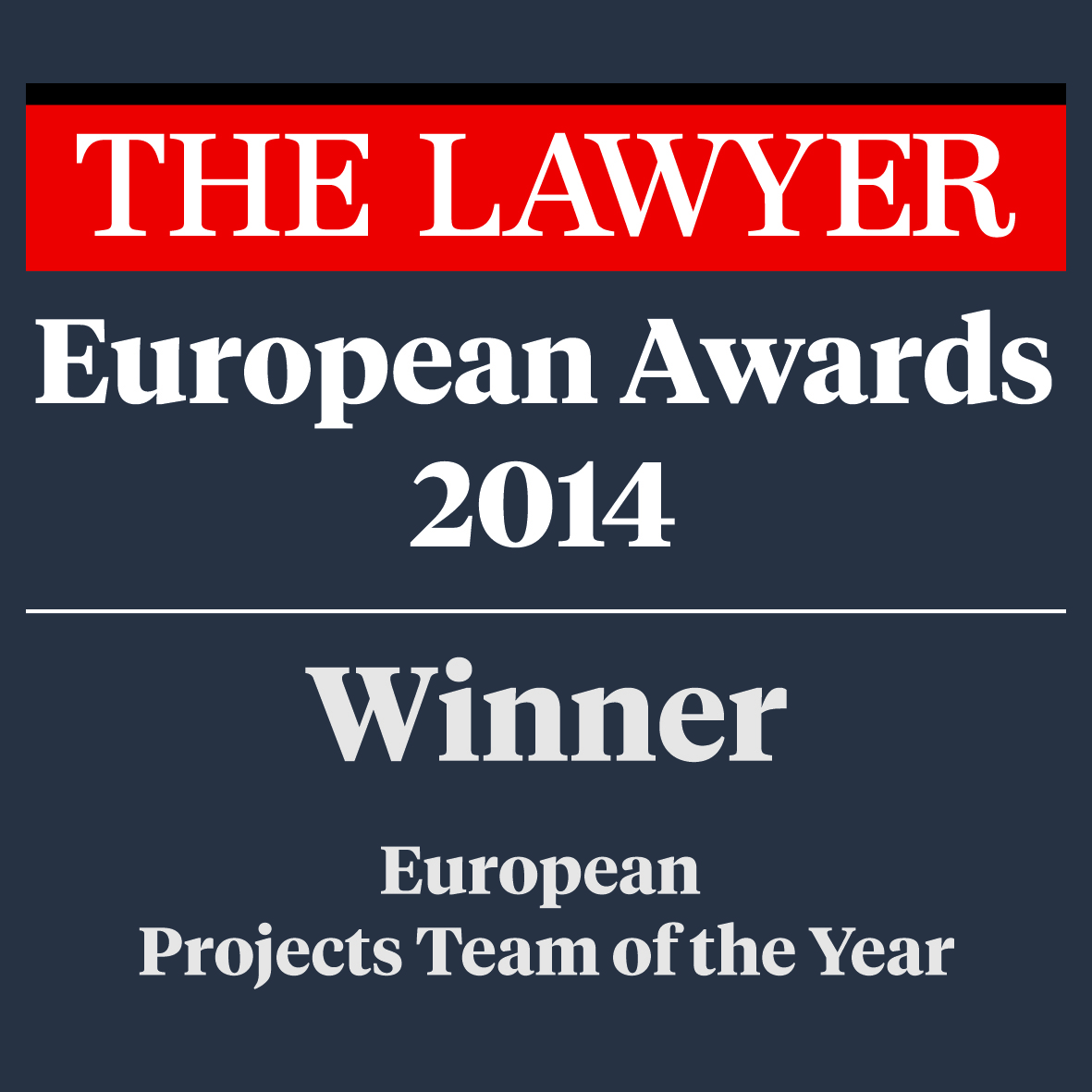 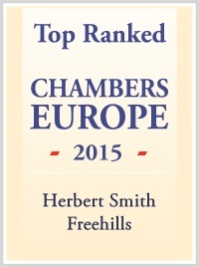 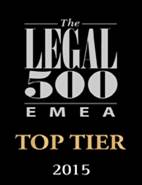 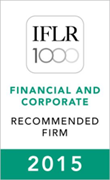 Герберт Смит Фрихилз 
Первое место 
среди ГЧП фирм в России
Chambers Europe
Герберт Смит Фрихилз Первое место 
среди ГЧП фирм в России
Legal 500 EMEA
Герберт Смит Фрихилз 
Проектная команда
года в Европе
The Lawyer
Герберт Смит ФрихилзПервое  место среди фирм ГЧП / ЧФИ в  России IFLR1000 2015
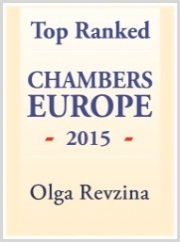 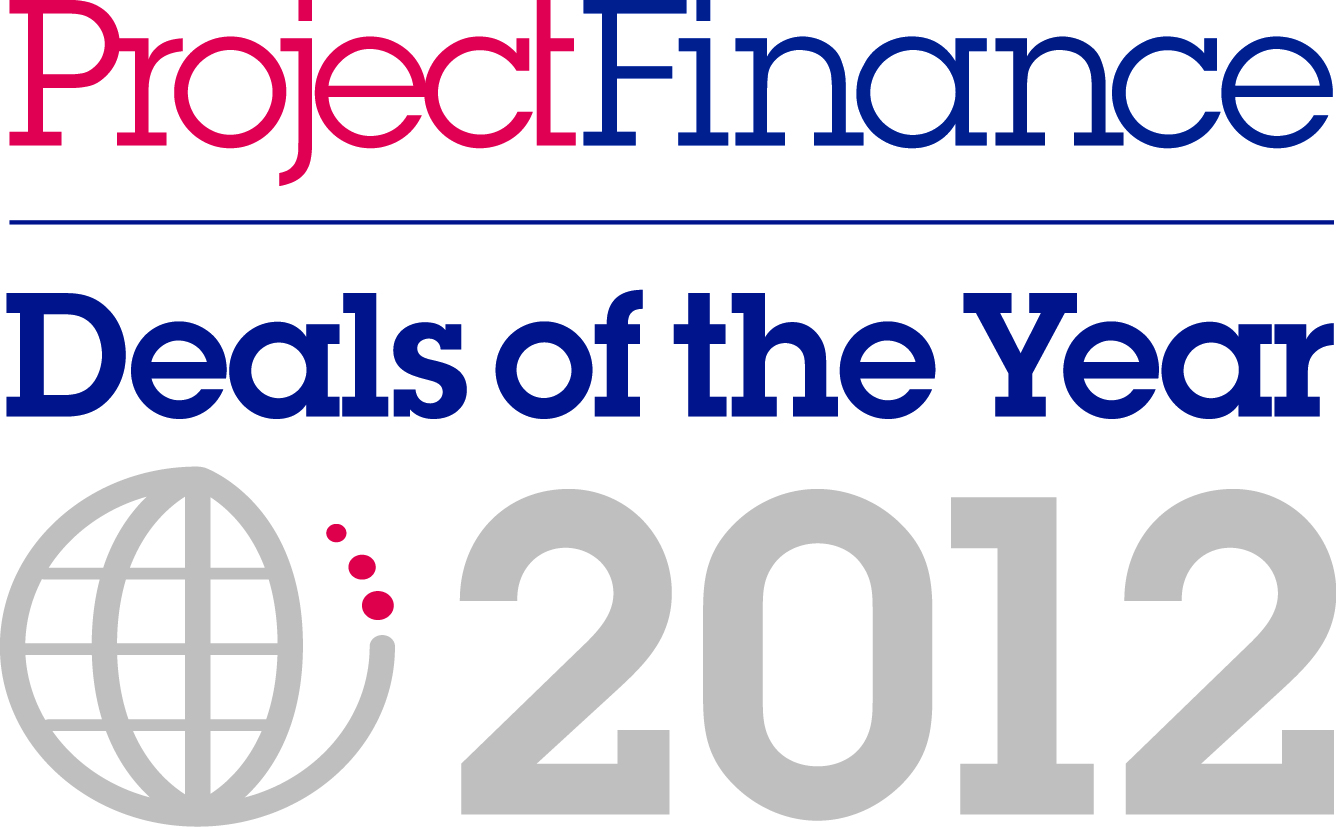 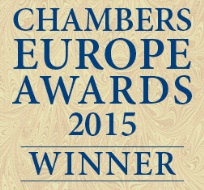 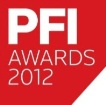 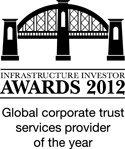 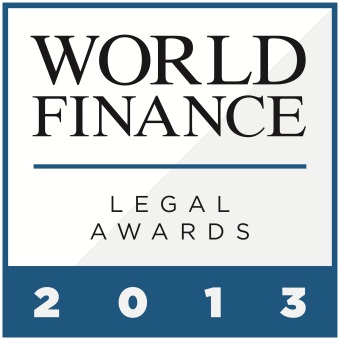 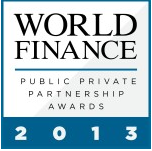 Западный Скоростной Диаметр
Дорожный проект
Года в Европе
Project Finance International

ГЧП-проект года
в Европе
Infrastructure Investor
Западный Скоростной 
Диаметр
Проект года в сфере платных дорог в Европе 
Project Finance
Ольга Ревзина
Первое место среди 
ГЧП юристов в России
Chambers Europe 2007 - 2014
Победитель в номинации «Лучший клиентский сервис» 
Chambers Europe Awards
Западный Скоростной Диаметр
Лучший проект городского развития 
в Европе 
World Finance
Герберт Смит Фрихилз 
Лучшая ГЧП фирма 
в России
World Finance